Trinity Evangelical Lutheran ChurchAnnouncementsforJanuary 1, 2023
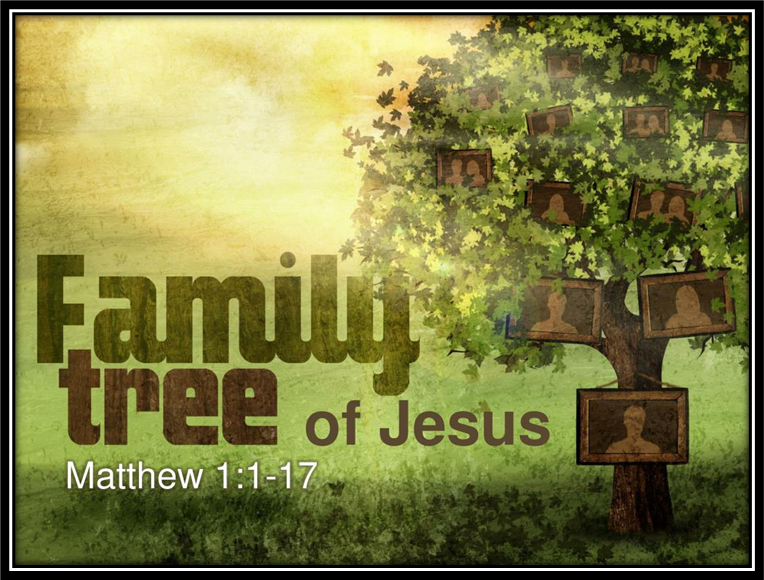 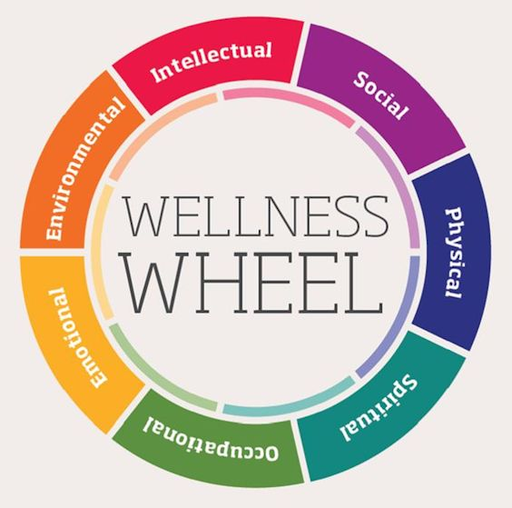 Body, Mind, Spirit
Mind - Prepare your vision or resolutions for 2023
Body - Start an exercise program (online or in person)
Spirit - Begin a new Bible based devotion
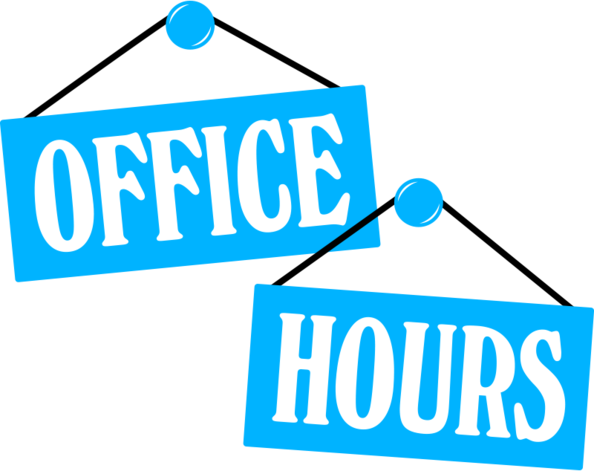 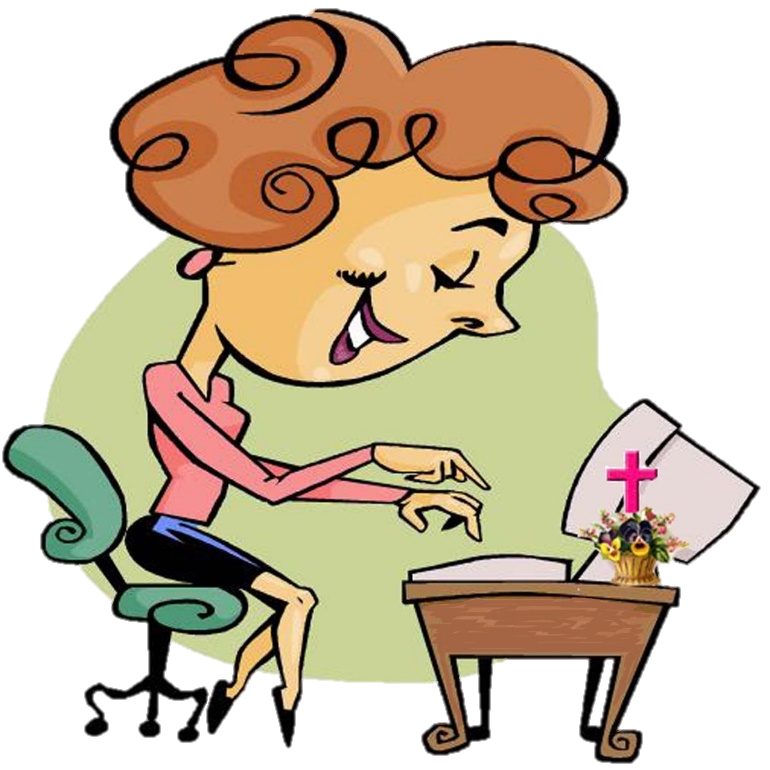 Our Office Secretary Is Sharon Fourman
Church Office Schedule
This Week Only
Monday & Friday
8:00 am – 12:00 noon

Church Office: 937 692-5670
Email:  secretary@pitsburgtlc.org
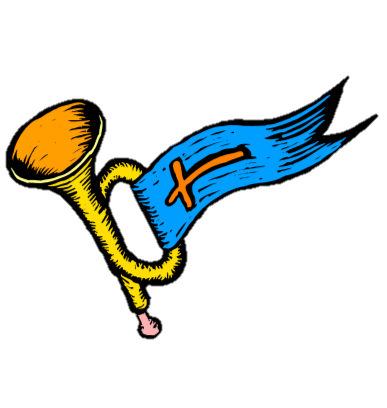 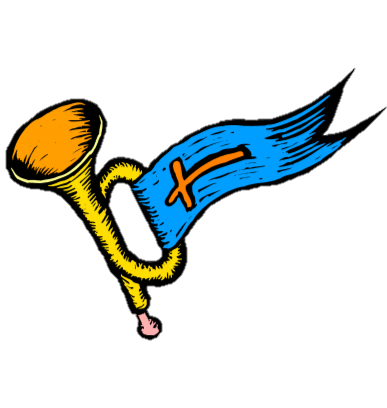 The Trinity Trumpet
A Monthly Newsletter 
Published by Trinity Lutheran Church, 
Pitsburg, OH
We’re looking for stories and pictures of Trinity people in action!  
Submit to Secretary, Sharon Fourman at  secretary@pitsburgtlc.org
Articles and Info due on or about the 15th of each month
We’re Online!
www.pitsburgtlc.org
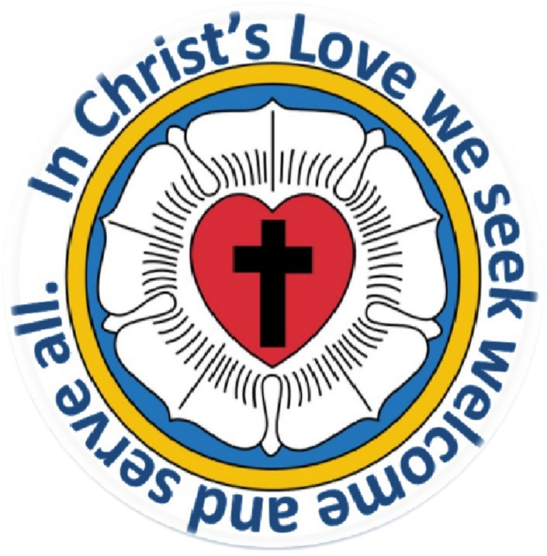 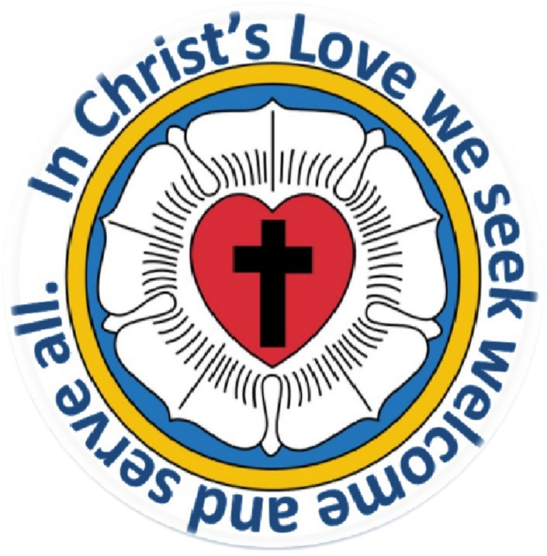 Sermons and announcements are posted weekly
Trinity Trumpet is Posted here too!
The ‘Official’ Trinity Calendar is available for you to see!
Pictures, Videos and more!
Also, like us on FaceBook at
facebook.com/pitsburgtrinitylutheran.church
We’re Online!
www.pitsburgtlc.org
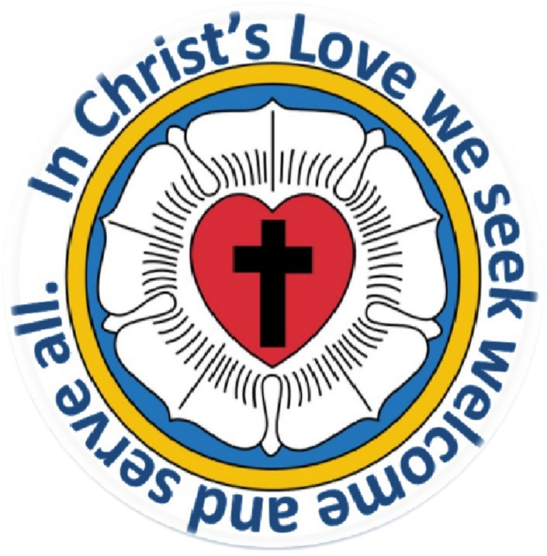 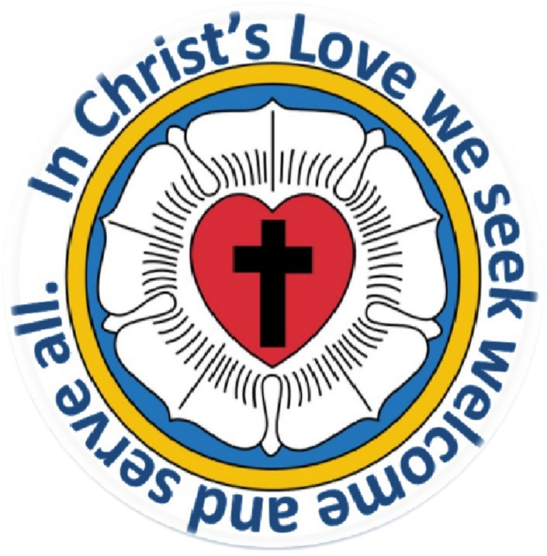 We now have our own QR Code!
Scan this code with your Smartphone and you will connect to all our Online media (Facebook, YouTube, and our own Church Website)
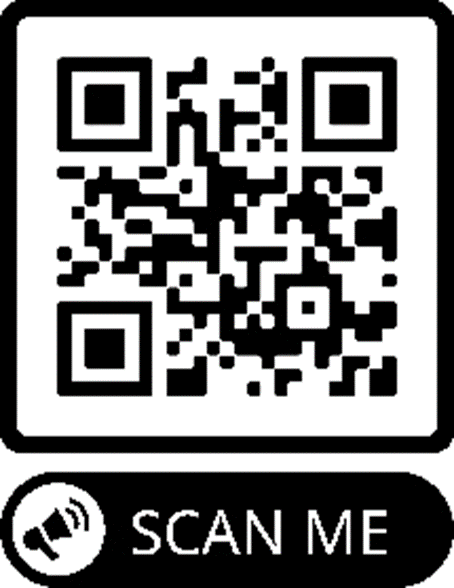 Online Giving
www.pitsburgtlc.org
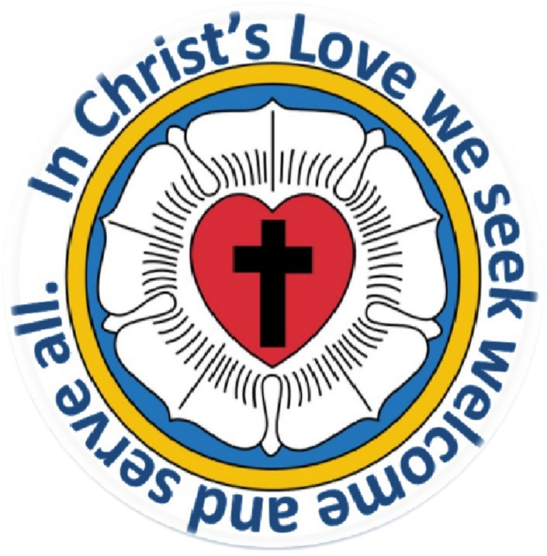 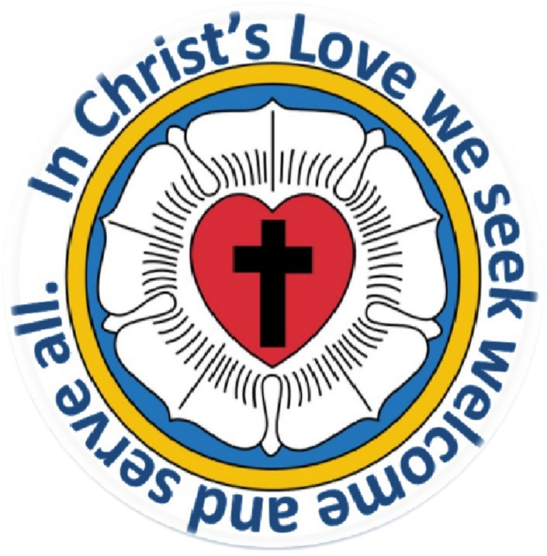 Click the “Give to Trinity” Button
Stay current in your giving even when you can’t make it to Worship!
Separate Giving Categories for:
General Treasury
Benevolence/Mission Support
Building Fund
Annual Christmas Auction
Donald K. Lucas Memorial Fund
Thrive Capital Campaign
Trinity Church Council
Next Meeting:
January 18, 2022
@ 7:00 pm
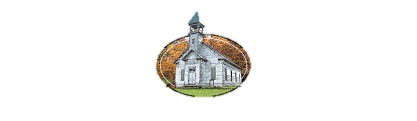 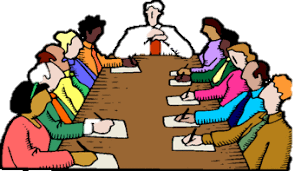 Council
Church
Trinity’s Team Meetings
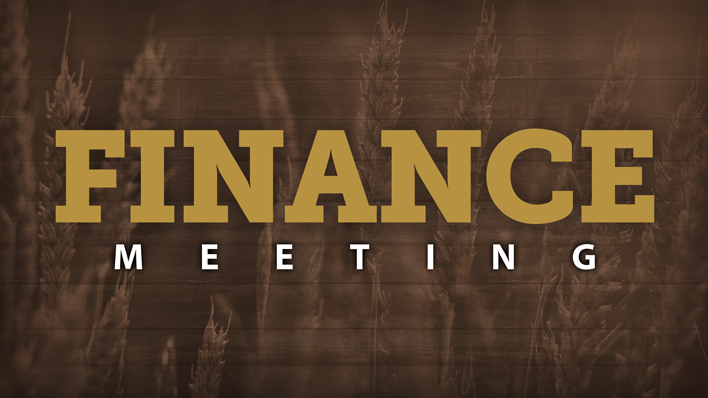 Next Meeting
TBD
@ 6:00 pm
On the Agenda – Preparing the proposed 2023 budget
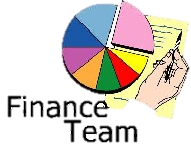 Please Pass the Pew Pads
(We now track Communion on the Pads)
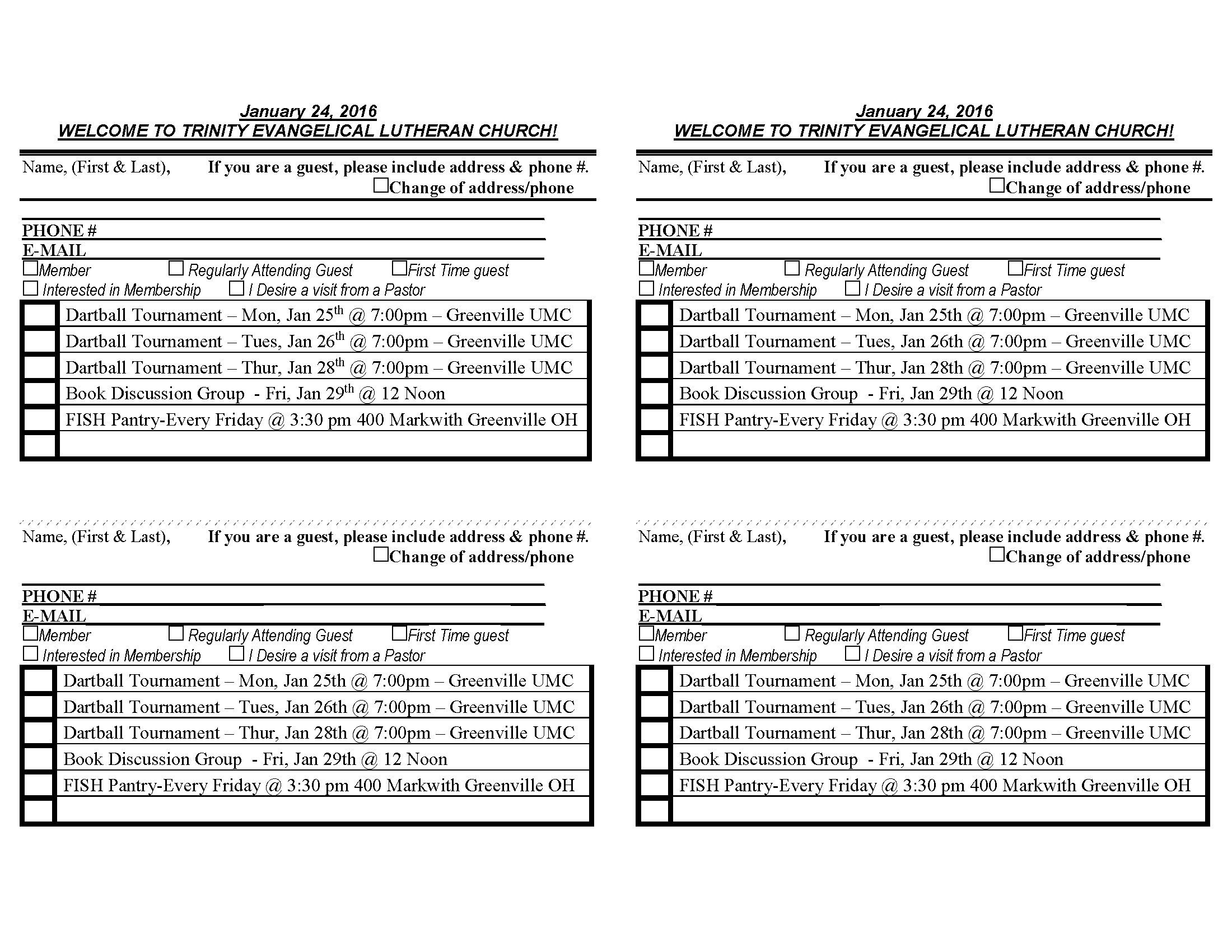 Worship Team
Next Meeting:
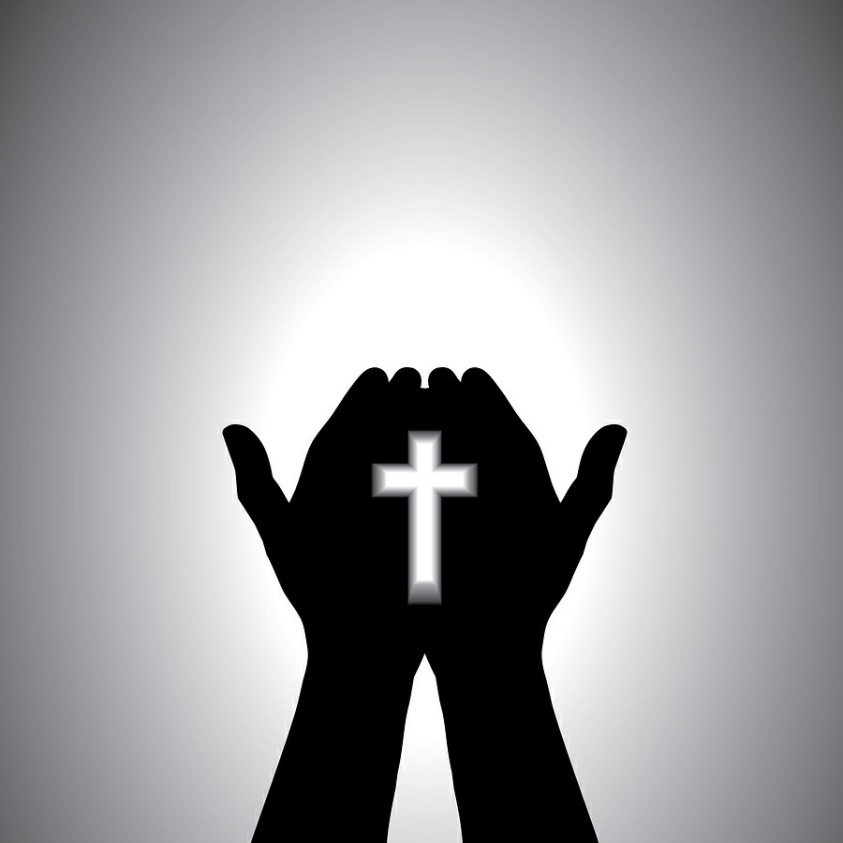 TBD
Mutual Ministry Team
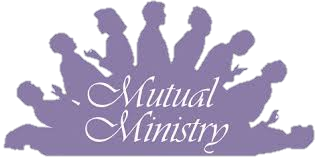 Julie Kossler
VACANT
Peggy Didier
Please see one of them with your comments and suggestions

Next Meeting	- TBD
To:  All Kids
If you see any of the following:
Another student struggling to make friends
Another student being bullied
A student who is shy or not with the “in” crowd
A student who eats lunch by themselves
Please be a leader!
Say Hi.  Smile at them.
Ask if you can sit with them at their lunch table.
Include them in ANY activity.
You never know what that person might be facing inside or outside of school.
Your kindness will make a HUGE difference in someone’s life!
Trinity4Kindness
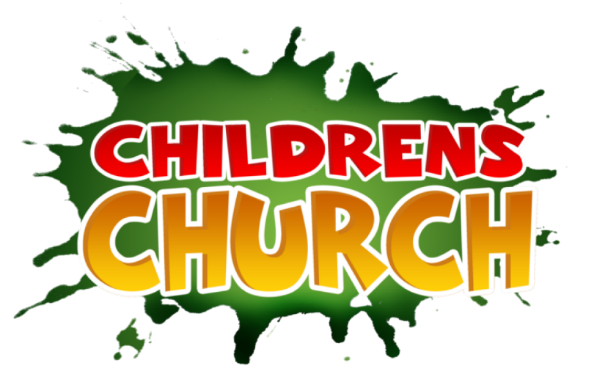 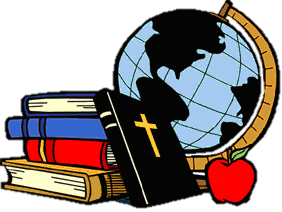 Christian Education
Sunday School Teachers and Helpers Needed!!!
New, easy to use curriculum
Can you give one Sunday per month for our Children?
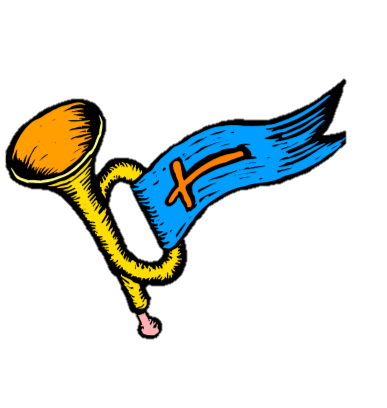 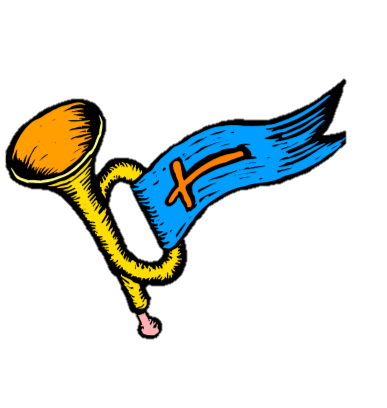 Trinity Trumpet
Your Trinity Trumpet Newsletter for January is available!
Please take your copy before you leave today!
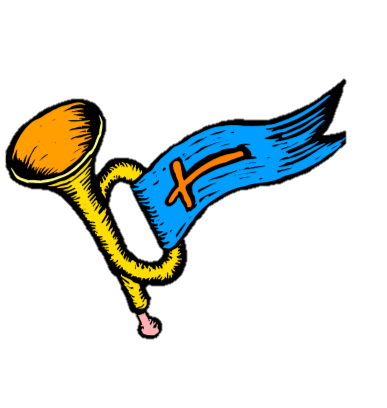 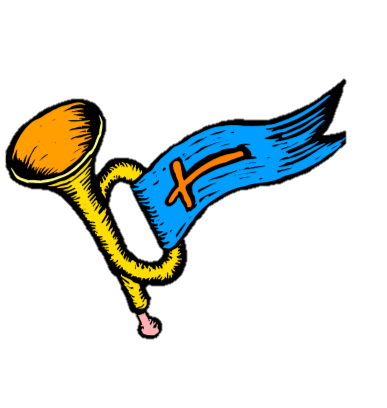 Trinity Trumpet
Newsletter Deadline is Tuesday, December 20th  
Please turn in all your newsworthy items to Sharon Fourman at:
	secretary@pitsburgtlc.org
Choice FISH Pantry
Please join us every Friday @ 3:30 pm
400 Markwith Dr, Greenville OH
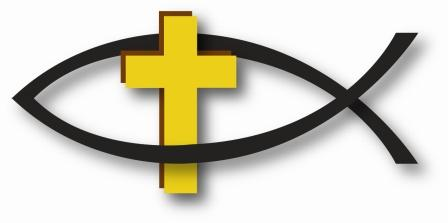 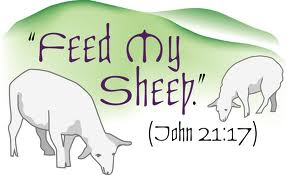 Most Needed Items
Kidney Beans
Canned Peas
Hamburger Helper
Pork & Beans
Canned Mixed Veggies
Large Cans of Soups
Applesauce
Boxed Meals 
(i.e. Rice a Roni)
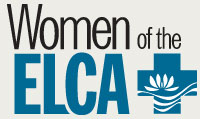 Next Meeting:
January 4, 2023
@ 11:30 am
Please note the time!!!
Prayers and Squares
Quilting Ministry
January 12 @ 10:00 am
January 31 @10:00 am
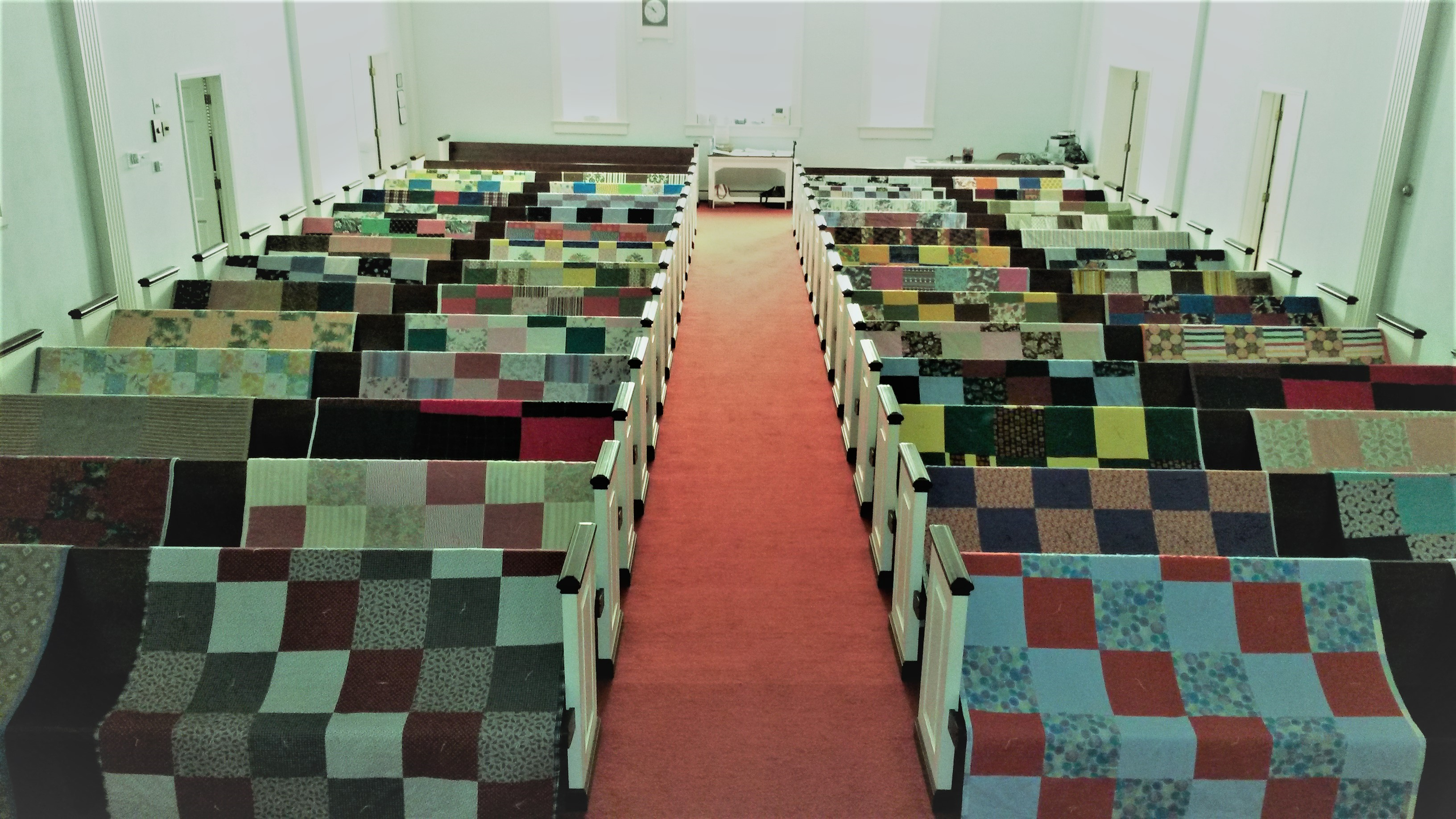 Ladies and Gents Luncheon
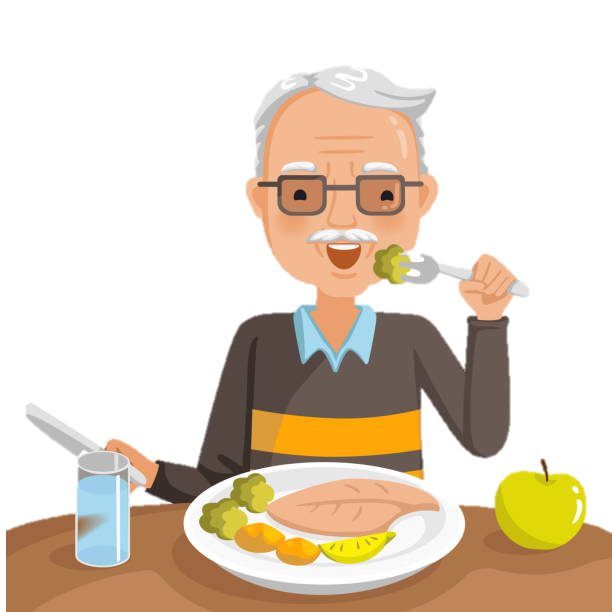 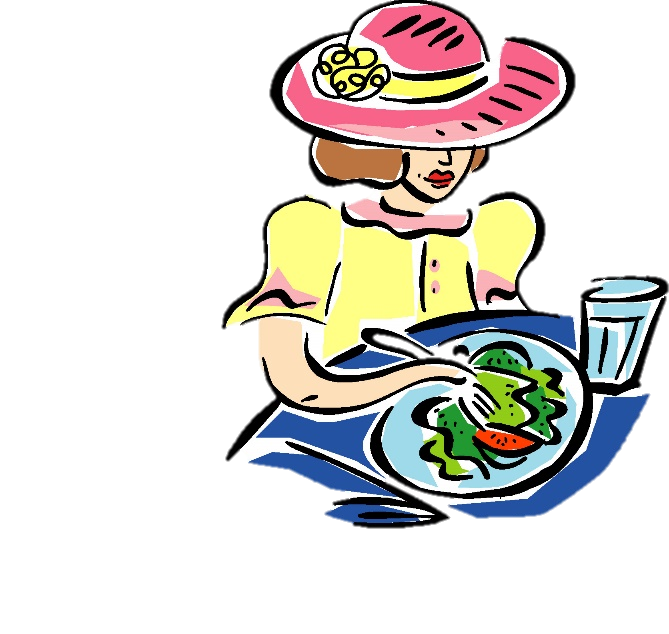 Date: January 19, 2023
Where:  TBD
For Reservations:
See Linda Baker or call her at                  (937) 547-0975
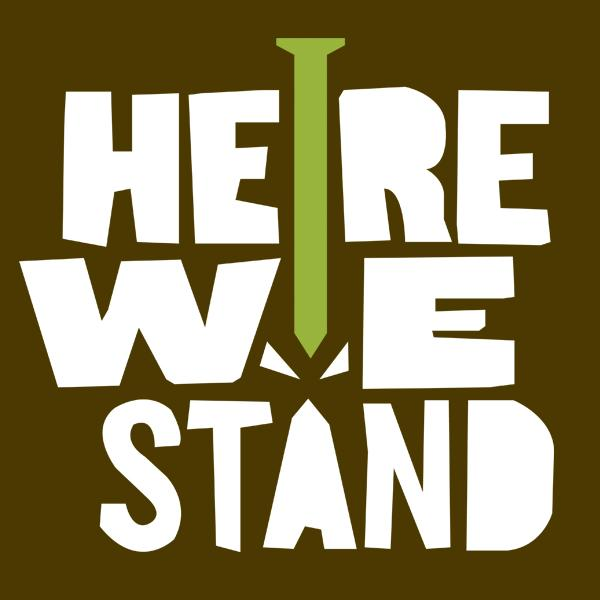 Confirmation Program
All 7th and 8th Grade Students
Second and Fourth Wednesdays @ 6:30 pm
Next Class:  January 11, 2023
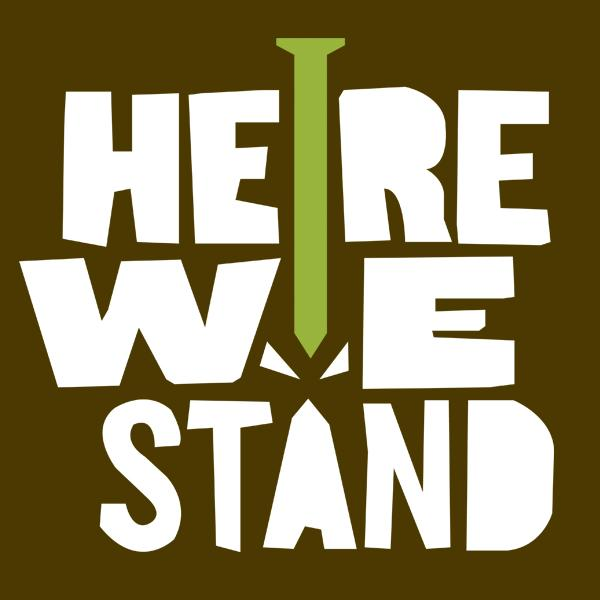 Confirmation Program
Weekly Worship attendance is required (In person or via FaceBook)
Worship Notes may be emailed to pastor@pitsburgtlc.org or placed in Pr Mel’s mailbox outside the Church Office
Confirmands are encouraged to take turns as Acolyte
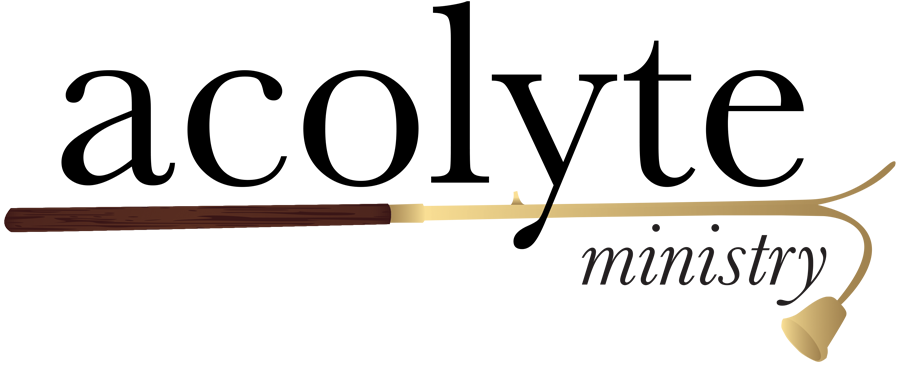 Please sign up for Acolyte Duty on the chart by the Church Office!
Confirmation Students are Highly Encouraged to perform Acolyte duty…         
Please sign up today!
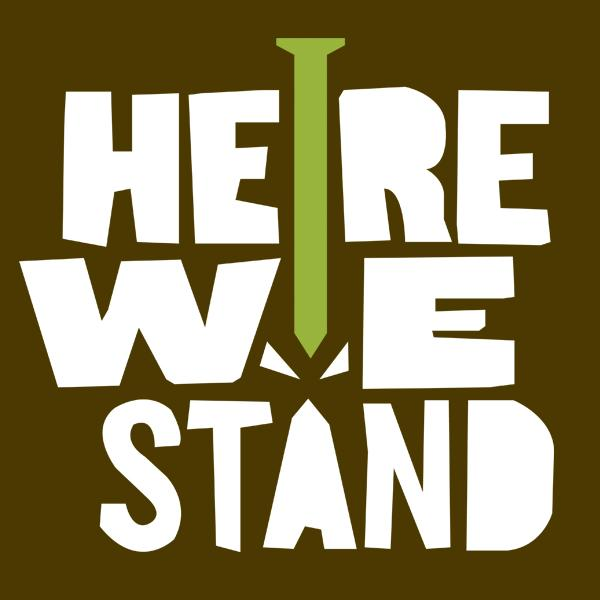 New Member Class
We are forming a “New Member” Class for anyone who wants to learn more about Being Lutheran and what Being a member of Trinity entails
Classes will begin January 8th 
Classes start at 12:00 Noon or as soon after Worship as possible
Please see Pastor Mel if Interested in attending
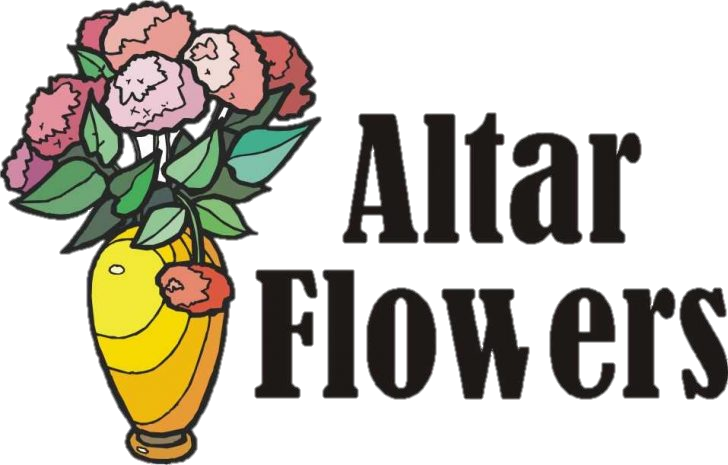 Commemorate special days like Anniversaries, Birthdays, Baptisms and more… 
Please sign up for Altar Flowers on the chart by the Church Office or see PJ Musser
Trinity’s Team Meetings
Christian Education Team
Next Meeting

September 14th @ 6:00 pm

Purpose -- plan for Fall Festival

Please come if you can!
Blood Pressure Screening
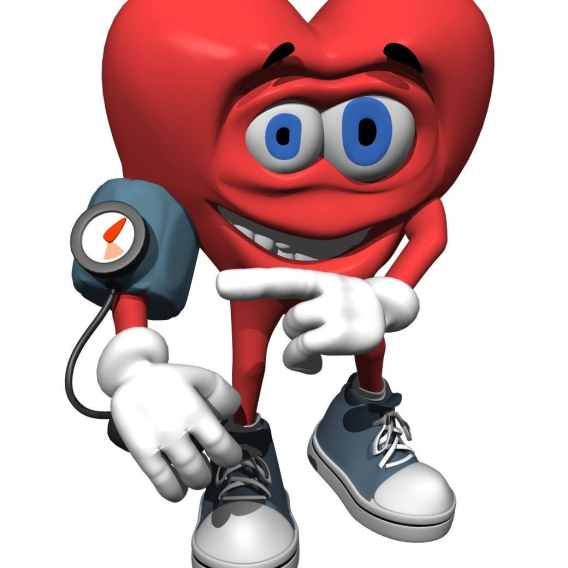 BP Screening 
Resuming in January
2nd & 4th Sundays
After Worship In The Nursery
[Speaker Notes: Cover: Sermon on the Mount by Laura James. Copyright © Laura James. All rights reserved. Used by permission of the artist.]
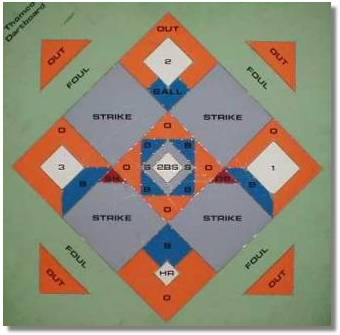 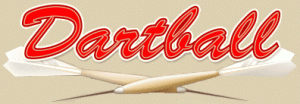 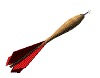 DARTBALL
Monday @ 7:30 pm
Oakland Church of the Brethren
8058 Horatio-Harris Creek Rd, Bradford, OH 45308
Holy Communion – Today!
Communion Today is “By Station”
Safe for all humans (Especially sinners)
 Holy Communion Schedule
First and Third Sundays each month
All White and Red Sundays of the Church Year
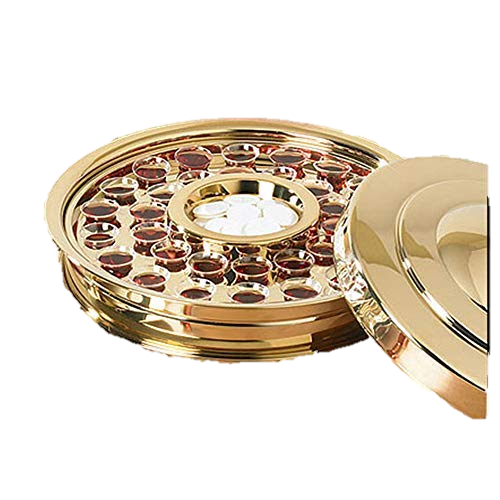 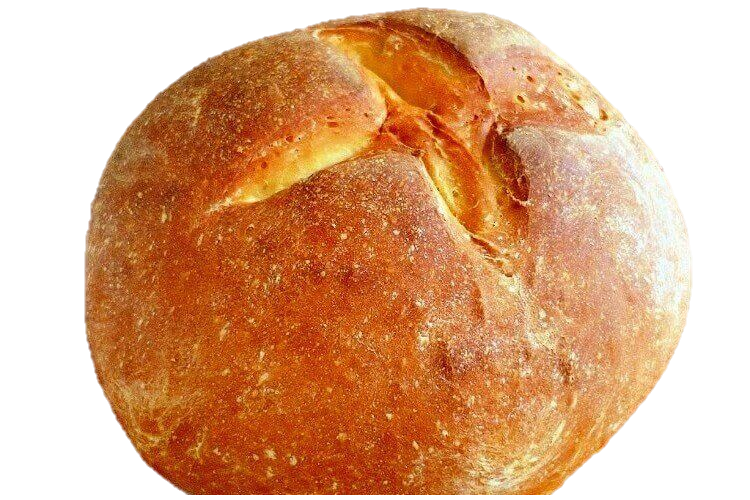 Attention!
Calling all Adults!
Join Us For “Christian Conversations”
Not Your Ordinary Adult Sunday School
Sharing – Discussion - Prayer
Free Donuts, Juice, and Coffee
Starts:   Next Sunday – January 8
At 9:30 am
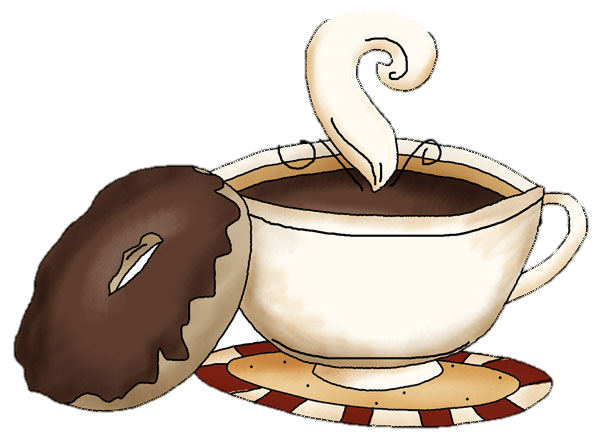 [Speaker Notes: Cover: Sermon on the Mount by Laura James. Copyright © Laura James. All rights reserved. Used by permission of the artist.]